The Careful Science of Astrology
Tashi Namgyel
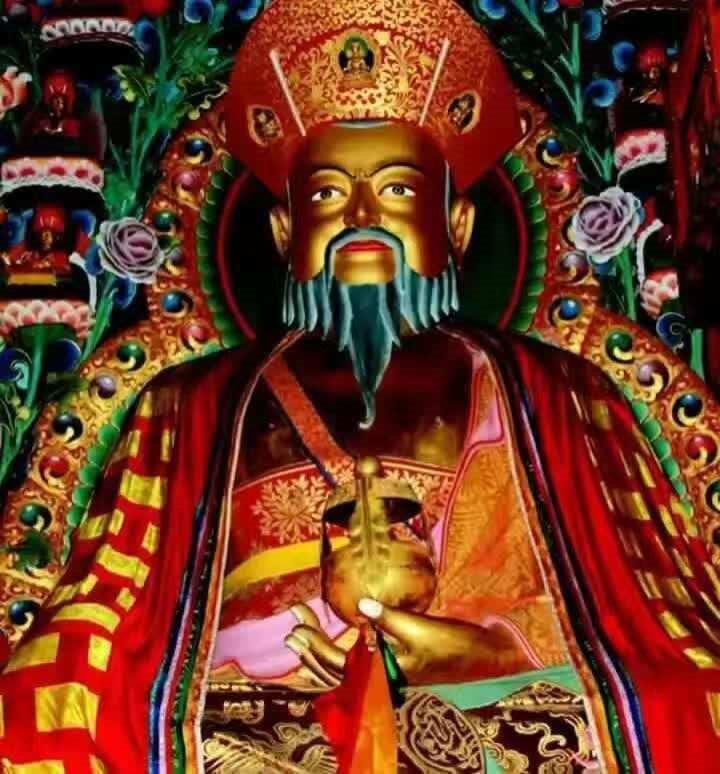 Zhabdrung Ngawang Namgyel (1594-1651)
Pangri Zampa, Druk Phodrangding
Astrological System
The Nine Planetary Gods of Vedic
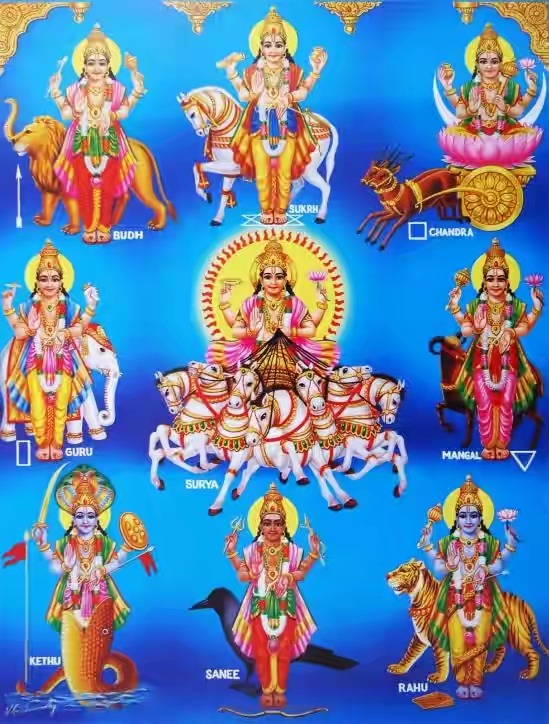 Navagrahas / Nine  Planetary Gods
Surya (Ravi), the Sun
Chandra (Soma), the Moon
Mangala (Mangal), Mars
Budha (Budh), Mercury
Guru (Brihaspati), Jupiter
Shukra, Venus
Shani, Saturn
Rahu, Lunar ascending node
Ketu, Lunar descending node
White  Astrology
Kalachakra
Black Astrology
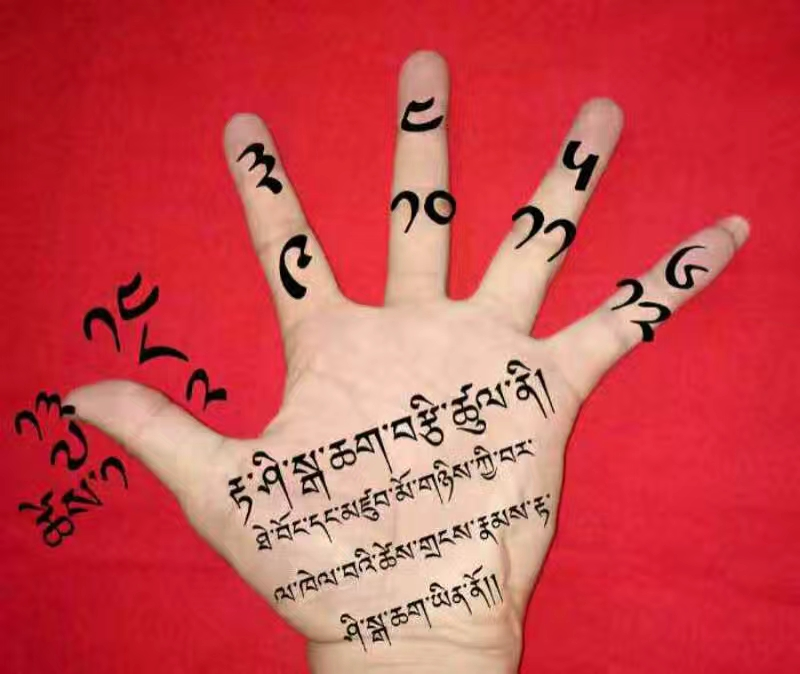 The Cycles of Twelve Animals
The five element system of Chinese was also incorporated in to Bhutanese
Mewa Grid/ Magic Square
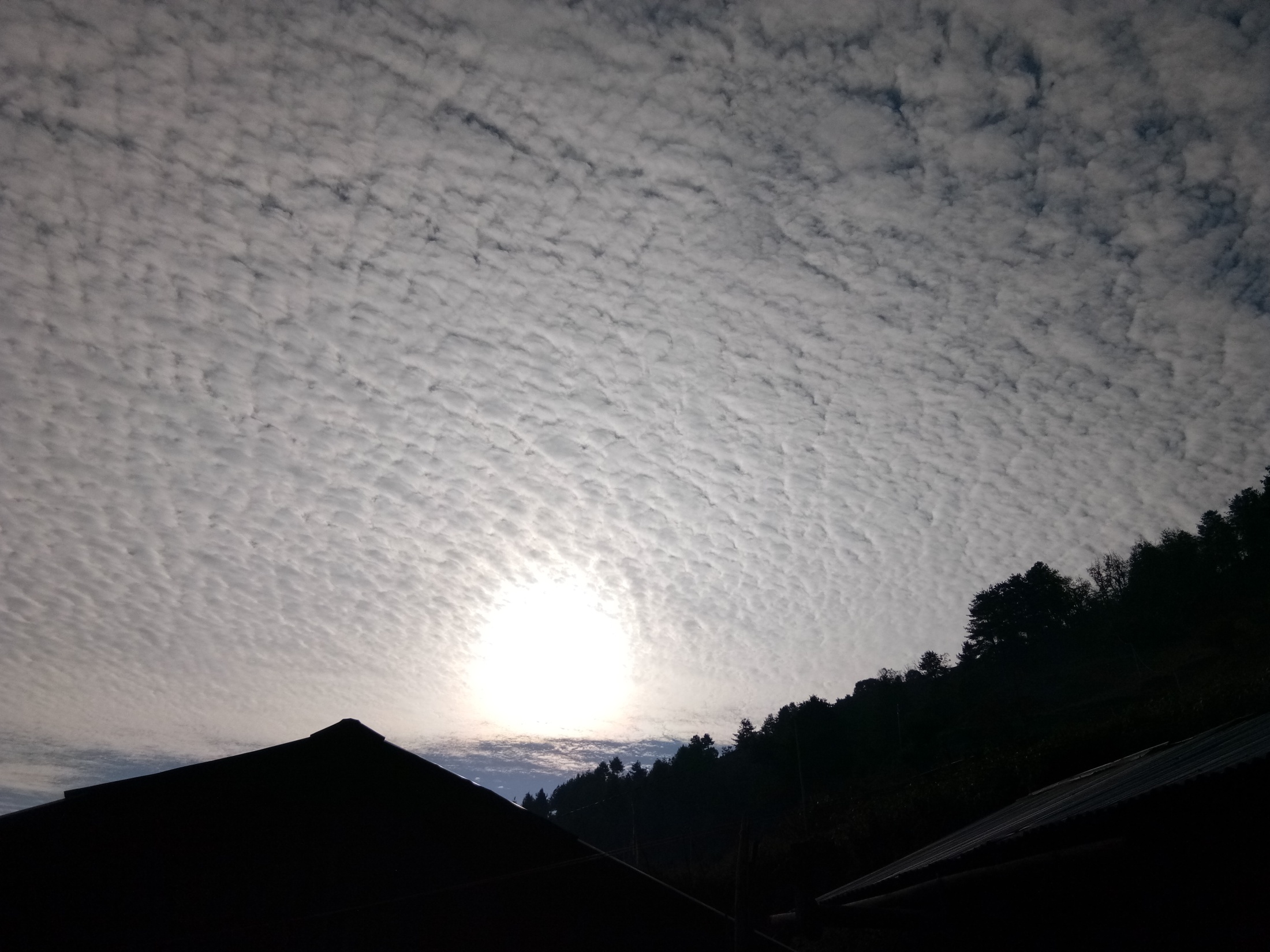 THANK  YOU